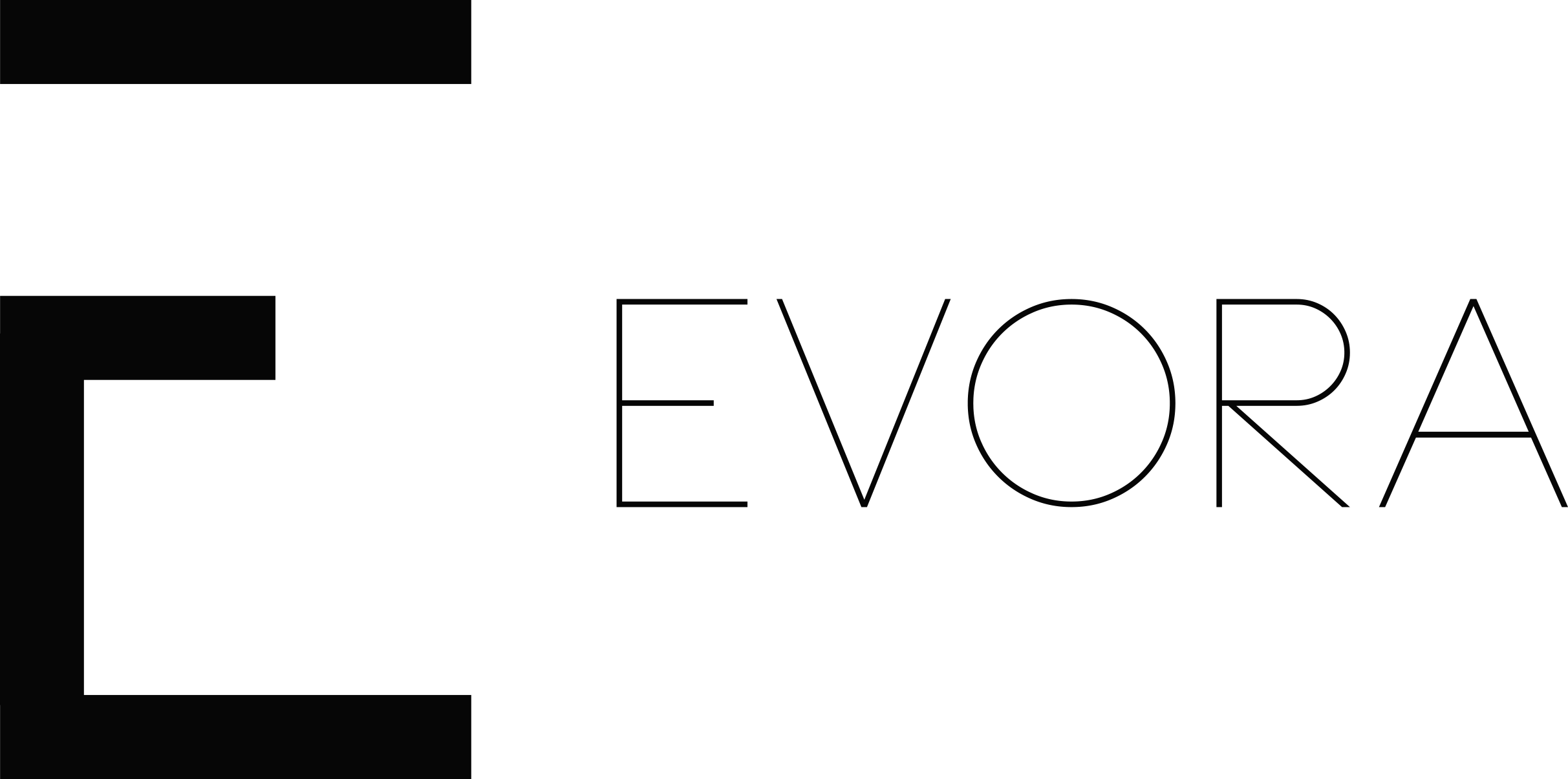 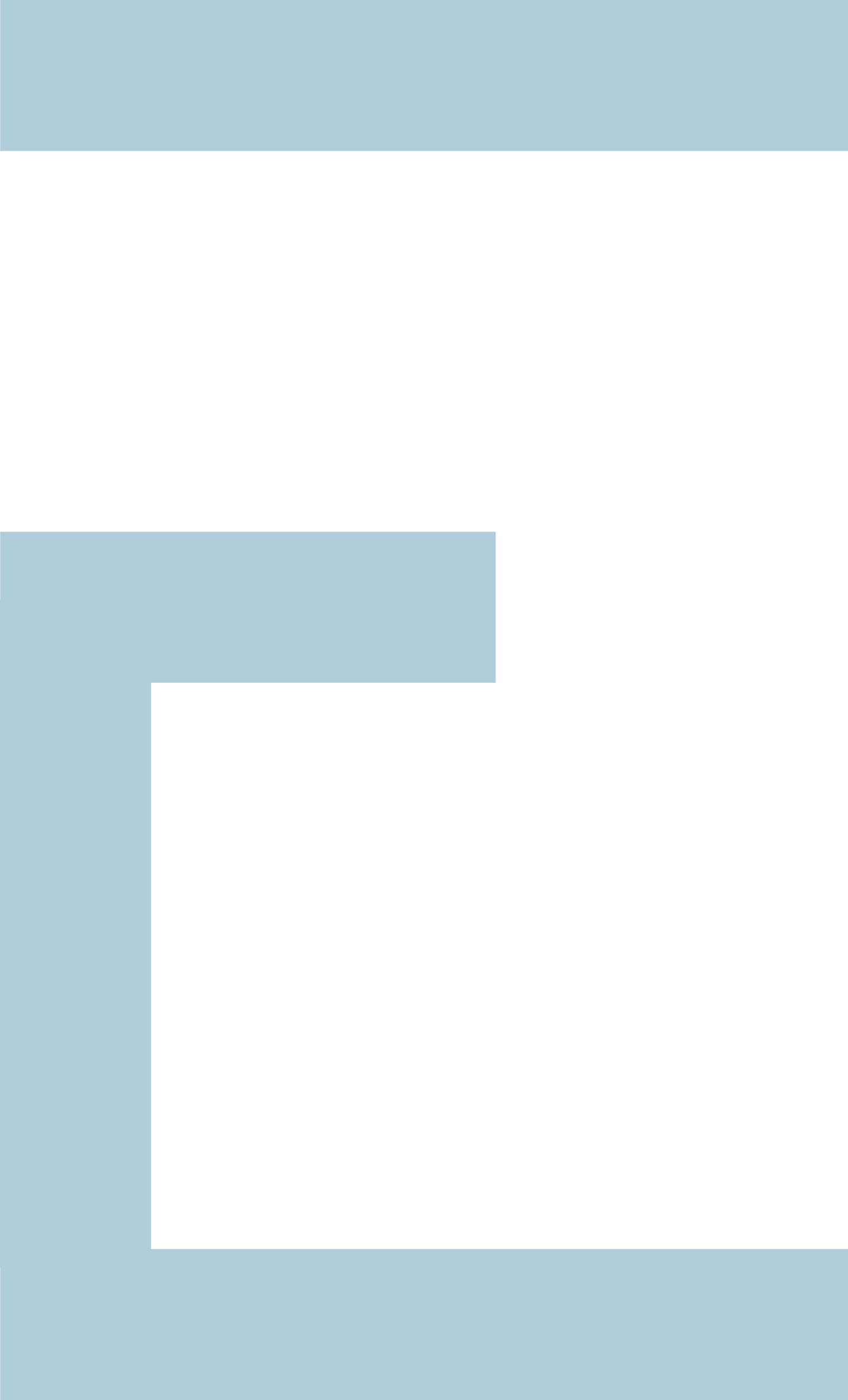 Europa Capital CorporateEnvironmental Management System
January 2017
2021-2023
Contents
Executive Summary….……………………………………………………………...3
ESG policies document navigation.………………………………………………...4
Overview………………………………………………………………...………………......5
Framework Summary………………………..……………………………….……......6

Introduction  …………………………………………………………………………...8
Europa Capital Approach……………………………………………………………...9
Identification of Stakeholders’ Needs and Expectations………………......11
Roles and Responsibilities………………………………………………….……......13

Planning …………………………………………………………………….…………...15
Compliance Obligations…………………………………………………………...….16
Significant Risks and Opportunities………………………………………………17
Objectives and Targets………………………………………………………….........22
Fund Level Programmes…………………………………………………………......26

Support and Operation…………………………………………………………..27
Minimum Standards – Control …………………………………………………….28
Asset Level Sustainability Integration …………………………………………...29
ESG risks on Acquisition – BSAT……………………………………………….....30
Sustainable Asset Management Plan ……………………………………………..31
Training and Communication ……………………………………………………….32
Record Keeping ……………………………………………………………………….....33

Performance Evaluation………………………………………………………..34
Monitoring Performance ……………………………………………………….…...35
Monitoring Performance timeline and escalation process……………….36
Non-conformance …………………………………,,,……………………...............37
Audit and Review ………………………………………………………….....…........38
2
Executive Summary
3
ESG Policies and Documents Navigation
The diagram below sets out Europa Capital’s policy documents relating to the management of ESG and climate related risks and opportunities throughout our organisation. This document, the Europa Capital Corporate Environmental Management System (EMS) sets out our approach.
4
Overview
As real estate investment manager, Europa Capital recognises the importance of ensuring that Environmental, Social and Governance (ESG) risks are identified, assessed, and where possible and appropriate, managed and mitigated during the investment decision making process. ESG risks and opportunities across Europa’s business activities are identified and ESG commitments  are set out within the Mission Statement, approved by the Investment Committee. 
To monitor, measure and achieve these commitments, we have established an Environmental Management System (EMS) aligned to the internationally recognised standard, ISO 14001. 
This framework will ensure:
Identification of stakeholders’ needs and expectations and targeted approaches.
Environmental risks and opportunities are understood at a corporate, fund and asset level. 
The introduction of minimum fund level requirements relating to compliance management, risk control, and environmental performance. 
Corporate level objectives and targets are set, progressed and reviewed.
Processes are standardised and accountable through structured operational controls and procedures.
Regular monitoring of environmental performance, communication of improvement actions and reporting of non-conformances. 

This approach to doing business ensures we understand our risks and opportunities (specifically in relation to ESG issues), implement necessary controls and, where appropriate, improvement plans. This EMS has been specifically designed to align with Europa’s own approach to management in general, yet is adaptable to any dissimilarities across its European Markets. This document should be utilised to increase awareness of ESG risk and opportunities, which may need to be addressed and monitored, and to highlight areas where specialist external support may be required. Ultimately, it will help us achieve our aims and add value to our investments.
5
Framework Summary
Needs and expectations of interested parties
Context of the Organisation
Internal and external issues
Scope of Environmental Management System
Leadership
Intended outcomes of the Environmental Management System
6
Europa Capital ESG Strategy Planning
UN Sustainable Development Goals (SDG) alignment of Europa ESG Strategy.
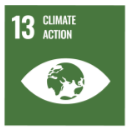 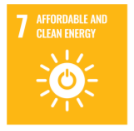 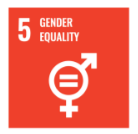 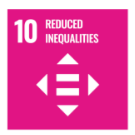 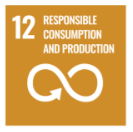 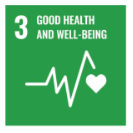 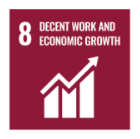 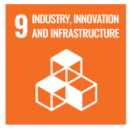 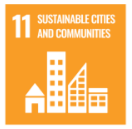 06 July 2022
7
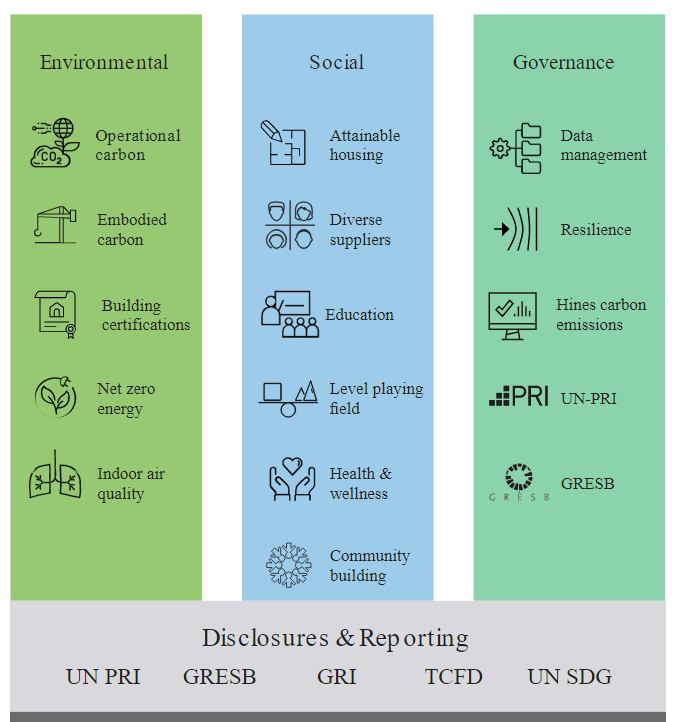 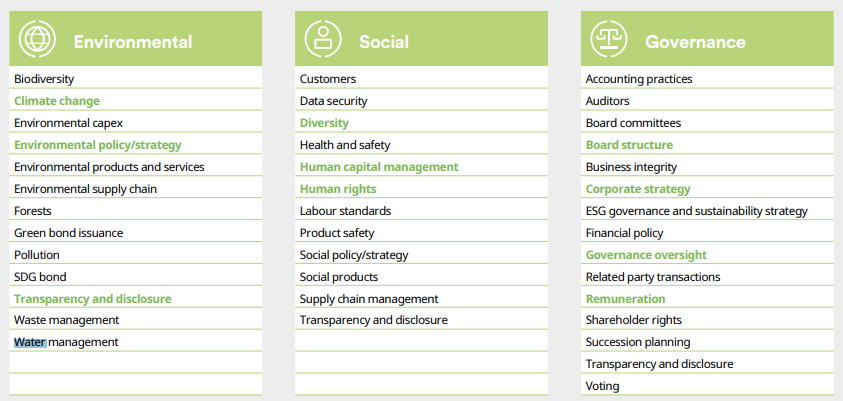 Introduction
8
The Europa Capital Approach
Europa Capital has established a Mission Statement and commits to:
Establishing an environmental management system (EMS) - aligned to ISO 14001.
Continually reviewing and improving our own environmental performance, as well the performance of our suppliers and contractors. 
Establishing procedures and protocols to ensure protection of the environment, prevention of pollution and reduction of our impact at all stages of our operations.
Adhering to all compliance obligations and maintaining procedures to ensure we remain well-versed in existing and future legislation across all operational jurisdictions.  
Improving the accuracy of environmental performance data. 
Educating our employees and stakeholders in environmental risks and best practice measures.
Engaging with the occupiers of our buildings (who have major influence over asset level environmental performance) and, encouraging them to introduce efficiency measures.  

Our first commitment, to implement an EMS, is fundamental as it provides the systematic structure for delivery of all other objectives. To ensure the EMS achieves its intended outcomes, we have developed an integrated approach to our existing practices. We have first and foremost determined the relevant needs and expectations of our interested parties, as well as all internal and external issues that interact with our EMS. From this, we have used a risk assessment approach, to identify aspects (interactions with the environment) and impacts (changes caused by aspects) to highlight our risks and opportunities. Subsequent controls and/or improvements have led to the development of minimum standards that must be applied to all funds and assets.

Implementation of control and improvement programmes is the responsibility of fund management teams. Consequently, all our staff will be trained to ensure they understand the EMS requirements that are specifically relevant to their roles. Funds will be required to report to the newly formed Environmental Committee on progress periodically and system audits will be carried out to ensure continual improvement. Information gathered on strengths and opportunities will be used to inform future improvement plans.
9
The Europa Capital Approach
In alignment with the internationally recognised Environmental Management System Standard, ISO14001:2015, Europa Capital’s EMS is underpinned by a Plan-Do-Check-Act approach to ensure continual improvement. This is summarised as follows:
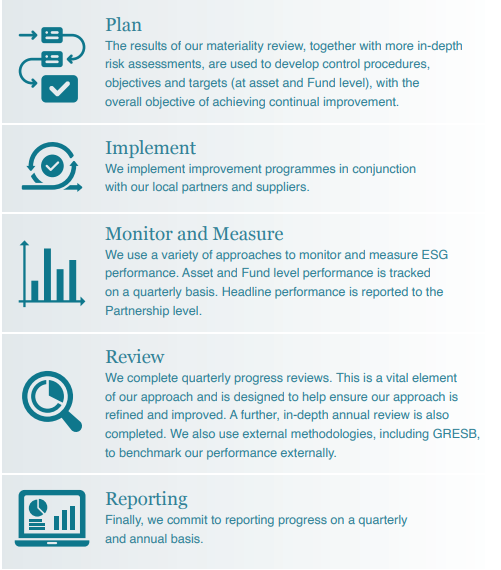 Review & Report
Progress reviewed through existing structures  
Adapt and improve approaches to future planning, implementation and measurement 
Report progress on a quarterly and annual basis
Plan
Compliance obligations 
Risks and opportunities 
Objectives and targets
Sustainable asset management plans
Implementation
Improvement programmes 
Minimum standards setting
Training and communication
Monitoring & measurement
Performance monitored at asset, fund and portfolio level
Risk management process
10
Stakeholder Needs and Expectations
Below we outline key stakeholder needs, expectations and associated controls. Note that asset specific needs and requirements may be identified.  These require  further consideration through asset-level programmes.
11
Stakeholder Needs and Expectations (continued)
12
Roles & Responsibilities
Europa Capital has defined roles and responsibilities to ensure effective integration and operation of the EMS. Core EMS responsibilities are summarised and set out below. 

Investment Committee, Fund Manager or equivalent 
The Investment Committee, Fund Manager or equivalent, take responsibility for oversight of the EMS. Key responsibilities include:
Identifying groups and individuals (in partnership and agreement with senior management) responsible for supporting various elements of the EMS.
Communication of broad EMS goals and promotion of energy and environmental policy commitments.

ESG Committee
The ESG Committee will meet periodically to review system progress. Agendas will remain flexible, however, funds will be required to report on progress against EMS core commitments and further additional agreed initiatives at Quarterly Asset Management Meetings (QAMM). ESG Committee members are:

Simon Hooper – Partner, Head of Asset Management
James Pennington – Managing Director
Lynn Smith – Development Director
Helen Muir – Partner, Legal and Compliance
Alexia Beattie - Managing Director, Head of People and Culture

The Environmental Committee will help ensure the EMS is established, implemented, maintained and continually improved.

Fund, Asset and Portfolio Managers
All fund, asset and portfolio managers will be responsible for ensuring minimum requirements (defined by the ESG Committee) are met by funds they are responsible for and for developing and overseeing asset level initiatives. Teams can consider implementation of additional improvement programmes, if this fits within fund requirements and plans, although this is not essential. To ensure that the EMS is achieving its intended outcomes, fund, asset and portfolio managers are responsible for ensuring Sustainability Asset Management Plans (SAMs) with defined ESG objectives and actions are developed and maintained for all assets.
13
Responsibilities (Continued)
Local Partners, JV Partners and Property Managers
Europa appoints third party property managers to manage operational assets on their behalf. Property managers are responsible for ensuring compliance is met at managed assets and that landlord controlled environmental performance data is reported. Compliance status will be reviewed through regular Monthly Asset Management Meetings (MAMMs) with more detailed reviews taking place during Quarterly Asset Management Meetings.  Where necessary, actions will be minuted. Local Partners, JV Partners and Property Managers are expected to understand Europa ESG objectives and the commitments set out within the ESG mission statement and can also be engaged in performance improvement programmes as and when required, taking a proactive stance to identify ESG improvement opportunities. 

ESG Advisors
Specialist advisors support Europa to develop and implement frameworks designed to monitor, measure and improve performance. Europa may choose to appoint ESG advisors for a range of reasons which can include, but are not limited to:
Completion of Building Sustainability Assessments
Compliance
Risk Evaluation
Improvement Planning
External Reporting

Development Consultants and Contractors
Contractors and consultants working for and on behalf of Europa will be made aware of their obligations under the Europa EMS on appointment. As a minimum, they must be aware of the environmental and energy impacts that relate to their respective roles as well as the consequences of deviation from defined procedures and requirements. 
Contractors and consultants must take a pro-active stance on new ESG advancements in design and technical solutions to identify ESG improvements. Consideration should be given to the legislative requirements which will be in place at the practical completion of the building so the design is future proofed.
14
Planning
15
Compliance Obligations
All funds are responsible for ensuring they have access to legal compliance information in the jurisdictions in which assets are held. This may be through:
Membership of professional bodies
Subscription to legal update services
Appointment of specialist advisors

Each fund is responsible for identifying its own legal obligations. 

In addition, appointed property managers and local/JV partners are responsible for:
Provision of landlord procured utility consumption data for energy, water and waste on a quarterly basis for data monitoring
Effective waste management to demonstrate that waste has been collected by appropriately licensed waste contractors
Demonstration that recycling programmes have been implemented - where possible and under landlord control or influence
Demonstration that controls are in place to prevent the use of banned refrigerant substances
Maintenance of records to demonstrate that air conditioning plant and equipment maintenance programmes are in place and operational
Identifying capex plans and budgets for agreed improvement works

Over time, consideration should be given to the development of full legal registers in all countries of operation.
16
Significant Risks and Opportunities
Understanding of environmental risk and opportunity is an essential part of any EMS and these should be identified at a corporate and asset level. 

Europa Capital is therefore committed to:
Identifying environmental risks and opportunities (aspects and impacts) that can be controlled by Europa and those that it can influence.
Determining environmental risks and opportunities that do or can have a significant impact on the environment. 

Key controllable risks and opportunities have been split up into three categories; Managed Assets, Corporate Operations and Development & Refurbishment. Through a logical scoring methodology, risks have been identified on the following pages as either a ‘Significant Impact’, ‘Management Needed’ or ‘Positive Impact’. These outcomes are used to determine the following steps:

Significant Impact outcomes will be used to set targets, objectives and or controls to minimise the identified risk. 

Management Needed outcomes are risks below the ‘Significant Impact’ threshold but require some form or control or consideration to either comply with legislation, or minimise the risk of an emergency situation. 

Positive Impact highlights opportunities that should be considered and capitalised on, wherever possible. 

Further detail on our risk assessment process is presented overleaf. All risks and opportunities are to be periodically reviewed.
17
Significant Risks and Opportunities (Continued)
Risk Assessment Process

All aspects and the associated environmental impacts (positive or negative) are identified. 

Aspects are then individually ranked for each of the following criteria:
Likelihood of Occurrence
Degree of Control
Severity of ESG / Climate risk Consequence (Positive)
Severity of ESG / Climate risk Consequence (Negative) 
Compliance Risk 
Reputational Risk / Opportunity 
Financial Risk / Opportunity 
Operational Risk / Opportunity 

Associated Legislation and whether the aspect is Normal, Abnormal or an Emergency situation is established.  

The overall risk (Negative) or opportunity (Positive) is then calculated and an outcome is produced based on thresholds, associated legislation and the normality of the aspect.
18
Significant Risks and Opportunities (Continued)
Category 1:  Managed Assets

Significant Impacts 
Electricity Consumption
Gas Consumption
Water Consumption 
General Waste Management (storage and disposal)
Hazardous Waste Management
Use and Storage of Materials (including cleaning and maintenance chemicals)
Use of Refrigerant Gasses 
On Site Spills (an emergency situation)
Contaminated Land
Related Health and Safety Risks (an emergency situation)
Environmental Aspects (impacts of climate change and lack of space)
Energy Performance Certificate (EPC) rating

Management Needed 
Fire (an emergency situation)
Flooding (an emergency situation)
Political Aspects (changes in regulations and business rates)

Positive Impacts
Social Aspects (opportunity for local community and tenant engagement)
Technological Aspects (opportunity for efficiency improvements)
19
Significant Risks and Opportunities (Continued)
Category 2:  Corporate Operations 

Significant Impacts 
Energy Consumption
General Waste Management (storage and disposal)
Transport (business)
Environmental Aspects (impacts of climate change and lack of space)

Management Needed 
Hazardous Waste Management
Water consumption
Political Aspects (changes in regulations and business rates)

Positive Impacts
Social Aspects (opportunity to engage with staff)
Technological Aspects (opportunity for efficiency improvements)
Green purchasing policy (materials, supplies and services)
20
Significant Risks and Opportunities (Continued)
Category 3:  Development & Refurbishment

Significant Impacts 
Energy Use in Construction (multiple fuels)
Embodied carbon
Water Use in Construction
General Waste Management During Construction
Hazardous Waste Management During Construction
Pollution 
Use and Storage of Materials
On Site Spills (an emergency situation)
Related Health and Safety Risks (an emergency situation)
Environmental Aspects (impacts of climate change and lack of space)

Management Needed 
Fire (an emergency situation)
Flooding (an emergency situation)
Biodiversity 
Political Aspects (changes in regulations and business rates)

Positive Impacts
Social Aspects (opportunity for local community and tenant engagement)
Technological Aspects (opportunity for efficiency improvements)
21
Europa Capital ESG Strategy Planning
UN Sustainable Development Goals (SDG) alignment of Europa ESG Strategy.
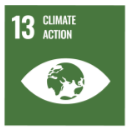 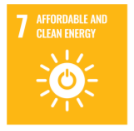 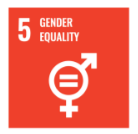 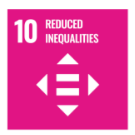 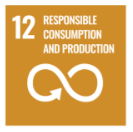 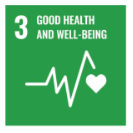 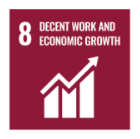 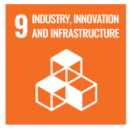 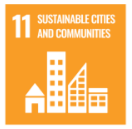 06 July 2022
22
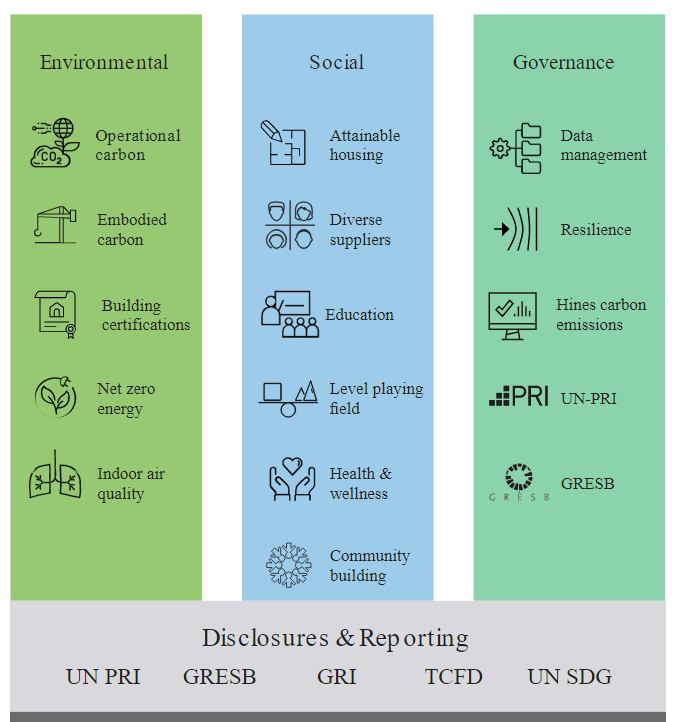 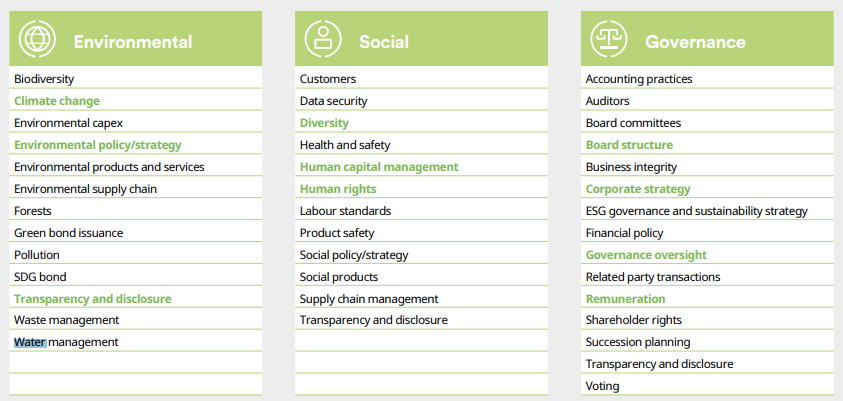 ESG Objectives and Targets - Environmental
To drive performance forward the following objectives and targets have been set:
23
ESG Objectives and Targets - Social
To drive performance forward the following objectives and targets have been set:
24
ESG Objectives and Targets – Governance
To drive performance forward the following objectives and targets have been set:
25
Fund Level Action Plans
Funds can consider identification of fund level ESG targets and implementation of enhanced improvement goals. Such goals could include:

Improved Knowledge:
Completion of energy or sustainability audits at asset or portfolio level.
Completion of green building certifications (e.g. LEED, BREEAM In-Use).
Completion of health and wellbeing certifications (e.g. WELL, Fitwel).
Detailed energy modelling of buildings to allow for future proofing and support EPC risk analysis.

Improved Performance:
Energy and carbon reduction defined through fund level Net Zero strategy and target. 
Introduction of technology improvements (examples include LED or boiler optimisation) to improve energy efficiency where this has not already been implemented.
Increasing recycling rate and reducing waste output through tenant engagement programs. 
Enhancing lives of local communities through community engagement initiatives.
Enhancing tenant engagement and tenant health and wellbeing approaches.
Enhancing on site biodiversity. 

Improved Protection:
Consideration of additional protectionary clauses in leases to manage risks associated with evolving legislation such as the Energy Performance of Buildings Directive. 
Introduction of regular site audits to asses compliance of local legislation. 

Note that these programmes can also incorporate existing Planned Preventative Maintenance (PPM) programmes which can be enhanced to help meet ESG goals.
26
Support & Operation
27
Minimum Standards – Control
Environmental risk analysis has identified core risk areas - at acquisition, development and operational stages within the asset life-cycle. To manage compliance, Europa has set out management protocols in the following sections.  


Minimum standards:  Operational Management
EPC risks understood across funds (analysis will identify gaps, and poor ratings)
Energy, Water and Waste responsibilities mapped out (confirmation of landlord responsibilities)
GRESB participation (unless exclusion can be agreed)
Consideration of wider performance improvement goals
Completion of building sustainability assessments on acquisition (see page 21 for further details)


Minimum Standards:  Major Development & Refurbishment
A minimum EPC rating of B for assets in England and Wales (or equivalent for European Member States that operate EPC schemes without A-G letter grading systems)
A target BREEAM rating of Very Good (or equivalent) for new speculative developments and new large major refurbishments
A ban on the use of deleterious materials; project teams appointed will be required to produce a product statement to confirm that banned deleterious materials have not been used in any elements of building construction. A document to define minimum standard requirements for developments
28
Asset Level Sustainability Integration - Action Plan
The flow chart below, sets out the Europa Capital approach to ensuring sustainability is addressed throughout the asset lifecycle.  The approach is designed to ensure that risks are appropriately understood and managed and that opportunities are identified and, where feasible, addressed.  This approach helps Europa to future-proof assets under management and convert acquisitions into institutional grade assets (where sustainability performance is often considered).
Europa has entered into an agreement with EVORA to ensure consistent and accurate application of our Due Diligence Sustainability Assessment Methodology and to ensure local area environmental risks are considered and understood.  

Contact kbrown@evoraglobal.com to make arrangements. 


Information collected must be used to inform the acquisition decision making process.  Records will be retained – even if acquisition does not proceed.
Asset identified for potential acquisition
Acquisition
Appoint approved external provider to complete Sustainability Assessment
Acquire
No
Retain Sustainability Records
Close
Yes
Following acquisition all assets are required to develop Sustainable Asset Management Plans (SAMs) using the template provided on page 4.  Results of Due Diligence Assessment and Centralised Objectives must be considered along with budgets in the development of SAMs.

Progress is reviewed at Monthly Asset Management Meetings (MAMMs) and reported at Quarterly Asset Management Meeting (QuAMMs).  A formal annual review is completed during the budget setting process - feedback is provided to drive continual improvement through the SAM.

On completion – a full record of progress will be maintained.  This can be used to provide demonstration of progress and to inform development of future SAMs.
Feedback
Develop Sustainable Asset Management Plan (SAM)
Asset Management
Central Objectives
MAMM Review
Quarterly Performance Reports
QuAMM Review
Annual Budget Setting Review & Feedback
New Central Objectives
Actions Complete
No
Yes
Maintain Records
29
ESG risks on Acquisition - Building Sustainability Assessment Toolkit (BSAT)
Understanding ESG risks associated with assets prior to acquisition is of crucial importance. This can inform purchase negotiations and the development of improvement objectives following acquisition. Consideration must cover the following key issues, where data and relevant information is available:

Basic asset level information – size, occupation, Heating, Ventilation and Air Conditioning (HVAC) set up
The availability and rating of an Energy Performance Certificate, its validity and rating (MEES assessment, where relevant)
The extent of Landlord responsibilities for energy, water and waste management
Physical climate hazard risk screening 
Transitional risk CRREM stranding analysis
The presence of deleterious materials (including asbestos)
The availability and contents of an air conditioning energy efficiency report, where air conditioning is present
Compliance with other local legislation
Energy, water and waste performance (in consumption and cost terms) – where data is available
Benchmarked where possible
Work already completed to help improve performance (e.g. findings of completed energy audits and engagement programmes) and existing initiatives – what sustainability measures have already been taken (considering energy efficient and renewable technologies)
Existing plans for further ESG improvements
Confirmation of building certification status (presence of BREEAM In Use, DNGB, LEED or other certificates)
Transport links and access to public transport
Identification of opportunities to reduce or improve performance considering environmental, social and governance issues

Europa has appointed EVORA to support in the completion of Building Sustainability Assessments at acquisition.
30
Sustainable Asset Management Plan - Guidance
Following completion of a BSAT at acquisition all assets must develop a Sustainable Asset Management Plan (SAM). The plan can contain actions that cover compliance, investigation, certification and improvement.  Progress should be reviewed during MAMMs and summarised at QAMMs.  On an annual basis a full review is to be completed to ensure alignment with budget plans. Support to develop and review plans can be obtained from EVORA (contact kbrown@evoraglobal.com – Katie).  

SAMs must be developed using information gathered from BSAT Due Diligence Sustainability Assessments and Central ESG objectives. 

This section summarises requirements for each section of the SAM.

Asset information
Summary of building information and key contacts

Asset Sustainability Initiatives Action
Actions can be identified through Due Diligence assessments, asset level improvement audits and/or central objectives and may relate to Environmental, Social and/or Governance issues.

Asset Sustainability Initiatives Category
To aid future analysis, please categorise each improvement action.  There are four categories available:
Compliance
Investigation
Improvement
Certification

Responsibility
Confirm responsibility for actions – contact details can be added to aid practical use.

Target date
Establish and confirm the target date.

Budget
Provide an overview of the budget for tracking purposes.

Justification
Provide a summary justification – this can cross reference to other documents where needed.

Progress Notes
Space to update notes.  The SAM is designed to be a working document.
31
Training and Communication
To deliver the above, Europa commits to the implementation of a training and communication programme.  All staff must be aware of the following:
The ESG issues and risks associated with their roles
Associated operational procedures
The consequences (especially legal) of failing to comply with necessary procedures

Assessment of training requirements will be reviewed at least annually by the Executive Committee.

Training and communication methods may include:
Emails
Formal training sessions
Informal verbal communication
Awareness campaigns
32
Record Keeping
From a compliance perspective, records must also be held for the relevant legally required time period. These may include but are not limited to:
Energy Performance Certificates
Waste management documentation
Air conditioning plant and equipment records
Air conditioning energy efficiency inspection reports
Asset-level risk checks (physical risk screenings and 
Carbon Reduction Commitment records – where relevant

Property managers, Local Partners and JV Partners will be held responsible for ensuring that relevant legally required documents are held on file to demonstrate compliance and improvement. 

In addition to the above, records that may affect environmental performance will also be maintained within the following: 
Consumption information and reports
Sustainability Asset Management plans (SAMs)
Any relevant Improvement programme data/case studies
GRESB audits and results
Formal training records

All records will be held for a minimum of five years (unless legally required to hold in excess of five years).
33
Performance Evaluation
34
Monitoring Performance
Monitoring of ESG performance is a fundamental requirement to ensure consistent ESG improvement. As a UN PRI signatory, Europa strives to be a leading responsible manager, acknowledging that accurate monitoring of performance is recognised as being of increasing importance. 

Europa uses data management software (SIERA) to validate and model ESG performance data. The evaluation and performance analysis through SIERA is carried out at quarterly and annual intervals to review performance progress. Where agreements are in place, monthly performance data is requested and provided by Europa’s Managing Agents and/or specialist service providers. Funds can request quarterly reports for specific periods once data has been collated and validated. In addition, SIERA is used to export performance indicator data required for GRESB submissions for all participating funds.

To support the data collection process and ensure the commitment to accurate data is met, Europa Capital will seek to utilise automated data collection integration software solutions and APIs to automatically pull utility consumption data directly from source/ energy suppliers to ensure data quality and improve data coverage, where feasible. 

SIERA can be used to collate the following data streams:
Asset attribute information  (address, floor area, etc.)
Energy Performance Certificate information
Utility Performance Data (electricity, fuel energy, water and waste)
Action plans (where available)

SIERA will be used as the default software platform for data collection and storage, although alternative approaches and methodologies can be considered. Funds are required to ensure that performance data is recorded on an annual basis as a minimum. However, where agreements are in place data is generally provided at monthly intervals (or aligned to meter reading / invoice schedules).
35
Monitoring Performance timeline and escalation process
Europa Capital has adopted a data escalation procedure in respect of data collection, with the intention to ensure key stakeholders and their responsibilities are defined, and to provide a formalised structure and timeline of the process from first data request to quarterly report production. A timeline of this escalation procedure and responsibilities is provided below:
7 weeks after quarter end
1 week after quarter end
Week 5 – Second chaser with AMs in CC. Direct emails to AMs to follow up where necessary
Week 1 – Data requests issued to PMs with 4 week deadline.
Week 2 – Process data provided to date.
Week 3 – First reminders Issued.
Week 4 – Deadline. Chasers issued with AMs in CC
Week 6 – Final chaser with AM and FM in CC.
36
Non-conformance
Europa has established an approach to address non-conformance. Such issues may include, but are not limited to:
Incidences of non-compliance with environmental legislation, where Europa are served with any form of non-compliance notice
Internal or external ESG audit results that demonstrate serious faults or failures with EMS operation
Major spillage events where pollution materials reach water courses

All events will be reported to the asset managers for immediate action. Action will include root cause analysis and development of corrective and preventative improvement plan.  The format of the improvement plan will depend on the scale of the incident, however, as a minimum the following details will be recorded:
Date of incident/non-conformance
Nature of incident/non-conformance
Action to correct the issue
Identified root cause(s)
Action to correct the cause(s)
Action/Update

A summary of issues and progress to implement corrective and preventative actions will be reported to and monitored by the Investment Committee. Where appropriate, the above details may be recorded in the fund level ‘Audit Log’ within the Funds’ Sustainability Action Plans (FSAPs) to highlight any recurring trends or isolated instances.
37
Audit and Review
To ensure the EMS remains fit for purpose, Europa will implement a periodic internal audit approach. This will consider aspects of the EMS (as set out within this document) and their continued effectiveness and suitability.

Europa may choose to complete this review internally or appoint a specialist external consultant.

Results will be reviewed by the ESG Committee and used to:
Refine procedures and protocols
Develop new objectives and targets
Drive continual improvement
Improve ESG and climate risk management.
38
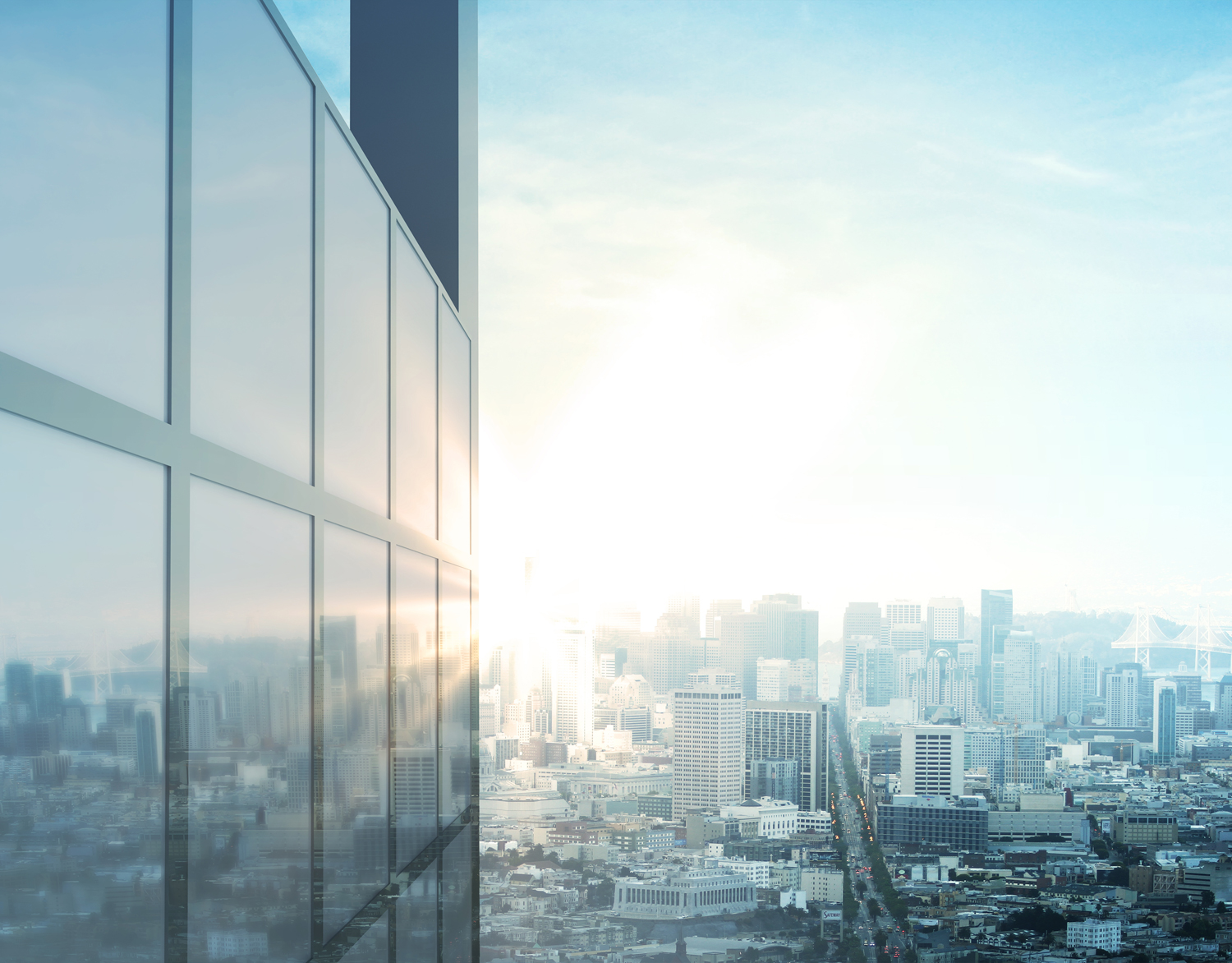 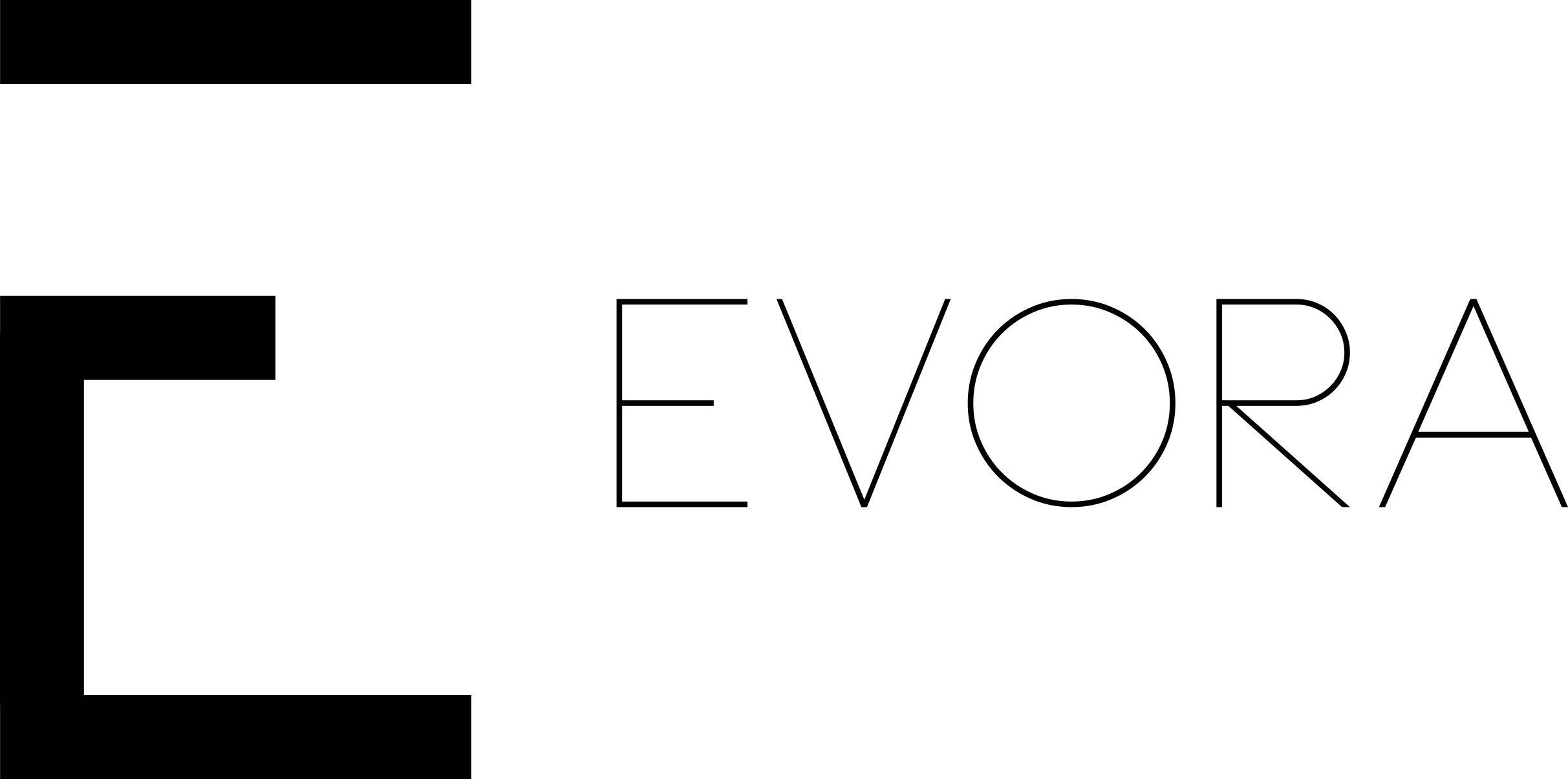 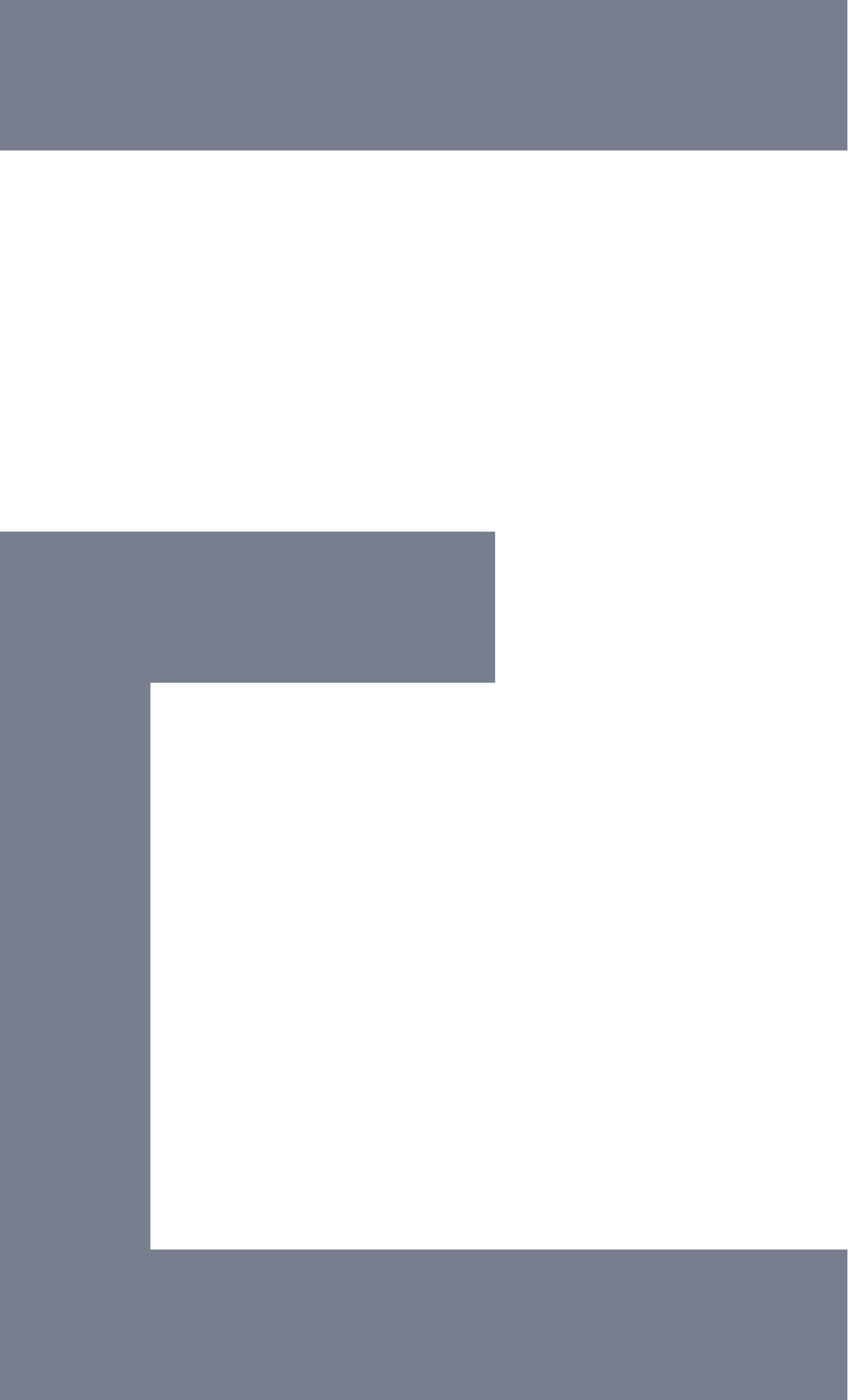 For External Support ContactPaul SutcliffeDirectorM:  +44 7557 529 104 E: psutcliffe@evoraglobal.comKatie BrownSenior Sustainability ConsultantM: +(0)73 7661 8246E: kbrown@evoraglobal.comEVORA GlobalThe Hop ExchangeSuite 73-74, 24 Southwark StreetLondonSE1 1TYFor more information on SIERA:W  https://evoraglobal.com/siera/ W www.evoraglobal.com | Twitter @evoraglobal | LinkedIn www.linkedin.com/company/evora-global